Markedstall for byggenæringen august 2019
Jomar Talsnes Heggdal, jth@bnl.no
31.08.19
Bygg og anleggsmarkedet
Markedstall byggenæringen august 2019
Byggeareal
24,1 %
endring i antall igangsettingstillatelser til boliger fra samme kvartal året før
https://www.ssb.no/bygg-bolig-og-eiendom/statistikker/byggeareal/kvartal
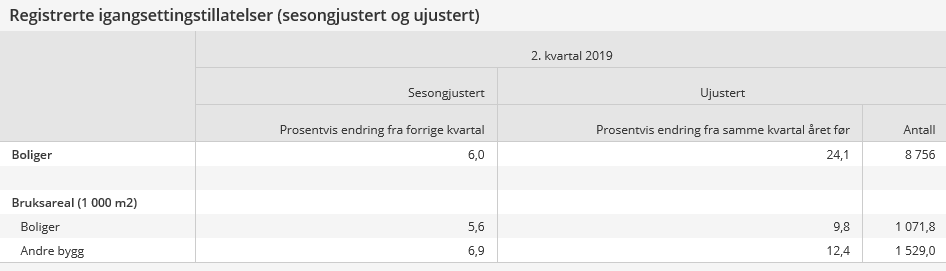 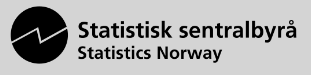 3
Dato: .08.19
Markedstall byggenæringen august 2019
Stor økning i prisen på massevirke
Prisen på massevirke økte med 29 prosent i 2. kvartal 2019. 
Skogeierne fikk 347 kroner per kubikkmeter for massevirke, noe som er 78 kroner mer enn i 2. kvartal 2018.
https://www.ssb.no/jord-skog-jakt-og-fiskeri/artikler-og-publikasjoner/stor-okning-i-prisen-pa-massevirke
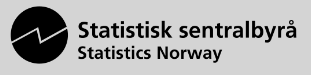 4
Dato: 06.08.19
Markedstall byggenæringen august 2019
Føretak 2. kv.
Litt færre nye foretak i BA. 
1941 nye 2.kv 2018 
1894 nye 2.kv 2019
Litt færre nye foretak i Industrien
403 nye 2. kv 2018
392 nye 2. kv 2019
https://www.ssb.no/virksomheter-foretak-og-regnskap/statistikker/foretak/kvartalsvis-nye-foretak
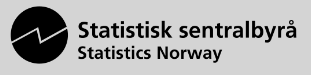 5
Dato: 08.08.19
Markedstall byggenæringen august 2019
Vekst igjen i bygge- og anleggsaktiviteten
Produksjonen i bygge- og anleggsvirksomheten økte igjen i 2. kvartal 2019 etter en liten nedgang i 1. kvartal 2019. 
Sesongjusterte tall viser en oppgang på 2 prosent fra forrige kvartal.
https://www.ssb.no/bygg-bolig-og-eiendom/artikler-og-publikasjoner/vekst-igjen-i-bygge-og-anleggsaktiviteten
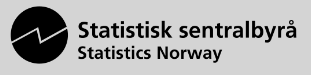 6
Dato: 14.08.19
Markedstall byggenæringen august 2019
Byggjekostnadsindeks for bustader
2,6 %
bustader i alt, auke frå førre år i byggjekostnadsindeks
https://www.ssb.no/priser-og-prisindekser/statistikker/bkibol/maaned
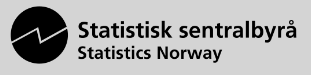 7
Dato: 16.08.19
Markedstall byggenæringen august 2019
Svak nedgang hos industrien i sommer
Det innenlandske salget av byggevarer fra industrien i juni 2019 endte ned med 8,8 % sett i forhold til i 2018, mens det var opp 7,5 % i juli.
I juni var det én salgsdag mindre enn i 2018, mens det i juli var én salgsdag mer. Totalt for begge månedene var det en nedgang på 2%.
Se hele statistikken her.
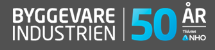 8
Dato: 16.08.19
Markedstall byggenæringen august 2019
Byggjekostnadsindeks for røyrleggjararbeid i kontor- og forretningsbygg
3,0 %
auke frå førre år i byggjekostnadsindeks for røyrleggjararbeid
https://www.ssb.no/priser-og-prisindekser/statistikker/bkiror/maaned
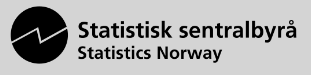 9
Dato: 19.08.19
Boligmarkedet
10
Markedstall byggenæringen august 2019
Boligpriser - OBOS
For tredje måned på rad stiger prisene for brukte OBOS-boliger. I Oslo-området gikk prisene opp 0,3 prosent i juli.
Prisene har steget med 6,6 prosent så langt i år i Oslo-området. For landet sett under et er økningen 5,1 prosent.
https://www.ntbinfo.no/pressemelding/obos-prisene-fortsetter-opp?publisherId=10510398&releaseId=17868336
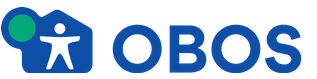 11
Dato: 01.08.19
Markedstall byggenæringen august 2019
Nedgang i boligprisene i juli
Boligprisene sank med 1,1 prosent nominelt juli. Korrigert for sesongvariasjoner sank prisene med 0,7 prosent.
Boligprisene er nå 1,6 prosent høyere enn for et år siden.
http://eiendomnorge.no/nedgang-i-boligprisene-i-juli-2/
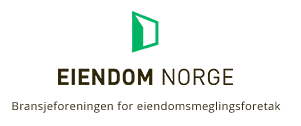 12
Dato: 05.08.19
Markedstall byggenæringen august 2019
Vekst i utleieprisene i andre kvartal
Leieprisene steg med 2,0 prosent i de store byene i andre kvartal 2019. 
Det siste året har leieprisene steget med 2,7 prosent.
Sterkest leieprisutvikling i andre kvartal hadde Bergen, Trondheim og Oslo med en oppgang på henholdsvis 6,3, 2,3 og 2,0 prosent. 
Leieprisene i Stavanger/Sandnes sank med 5,7 prosent.
http://eiendomnorge.no/vekst-i-utleieprisene-i-andre-kvartal/
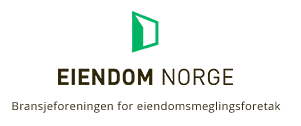 13
Dato: 08.08.19
Markedstall byggenæringen august 2019
Færre unge kjøper bolig
Unge i Norge flytter hjemmefra tidligere enn i andre europeiske land og eier i større grad egen bolig. 
Like fullt har andelen unge eiere sunket etter finanskrisen. 
Det er tydeligst for dem som jobber deltid, har lave inntekter og bor i de største byene.
https://www.ssb.no/bygg-bolig-og-eiendom/artikler-og-publikasjoner/faerre-unge-kjoper-bolig
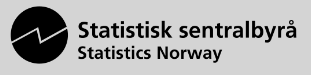 14
Dato: 12.08.19
Markedstall byggenæringen august 2019
Boligsalget økte med 3 prosent
I alt ble det omsatt 31 100 boliger i fritt salg i 2. kvartal 2019, en økning på 3 prosent fra samme kvartal i 2018. 
Boliger i borettslag hadde en vekst på 4 prosent, mens selveierboliger økte med 2 prosent.
https://www.ssb.no/bygg-bolig-og-eiendom/artikler-og-publikasjoner/boligsalget-okte-med-3-prosent
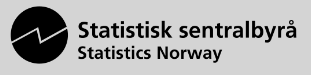 15
Dato: 13.08.19
Markedstall byggenæringen august 2019
Det totale nyboligsalget hittil i år 2 % under fjoråret
Salget av nye eneboliger har en nedgang på 13 % i første halvår 2019 sammenlignet med først halvår i fjor. 
Det er en tydelig trend over flere år at eneboligsalget nå faller, fortsetter han.
Igangsettingen av boliger hittil i år ligger 11 % bak fjoråret.
De siste 12 månedene er det solgt 27 158 boliger
https://www.boligprodusentene.no/artikkelarkiv/salget-av-enebolig-faller/
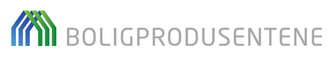 16
Dato: .08.19
Markedstall byggenæringen august 2019
Nyboligsalget i OBOS opp 12 prosent
OBOS-konsernet solgte 1893 nye boliger i Sverige og Norge første halvår i år. 
Det er en økning på 12 prosent sammenlignet med første halvår i fjor.
https://www.ntbinfo.no/pressemelding/nyboligsalget-i-obos-opp-12-prosent?publisherId=10510398&releaseId=17869136
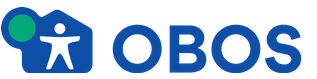 17
Dato: 19.08.19
Markedstall byggenæringen august 2019
Byggeareal
7,6 %
endring i antall igangsettingstillatelser til boliger fra juni til juli 2019
https://www.ssb.no/bygg-bolig-og-eiendom/statistikker/byggeareal/maaned
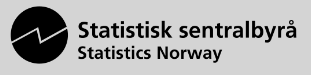 18
Dato: 20.08.19
Markedstall byggenæringen august 2019
Svakt nyboligsalg i Norge i sommer
Siden midten av juni er det solgt 1.949 nye boliger. 
Dette er 13 prosent færre enn samme periode i fjor, og 29 prosent færre enn forrige tomånedersperiode. 
Dette er det svakeste sommersalget siden 2014.
http://econnyeboliger.no/
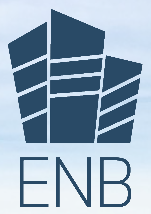 19
Dato: 22.08.19
Generell økonomi
20
Markedstall byggenæringen august 2019
Uendret innenlandsk gjeldsvekst
Ved utgangen av juni 2019 var publikums innenlandske lånegjeld (K2) 5 903 milliarder kroner.
Husholdningers tolvmånedersvekst har avtatt og var 5,5 prosent i utgangen av juni, ned 0,1 prosent fra måneden før. Husholdningenes innenlandske lånegjeld var 3 550 milliarder kroner ved utgangen av juni
https://www.ssb.no/bank-og-finansmarked/artikler-og-publikasjoner/uendret-innenlandsk-gjeldsvekst--393568
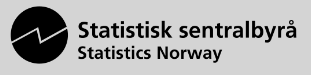 21
Dato: 02.08.19
Markedstall byggenæringen august 2019
Månedsstatistikk
Månedlig oppdatert statistikk for aksje-, obligasjons- og derivatmarkedet.
https://www.oslobors.no/Oslo-Boers/Statistikk/Maanedsstatistikk
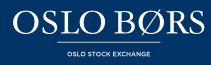 22
Dato: 07.08.19
Markedstall byggenæringen august 2019
Solid produksjonsvekst i industrien i 2. kvartal
Norsk industriproduksjon gjekk opp 1,7 prosent i 2. kvartal samanlikna med 1. kvartal, viser sesongjusterte tal. 
Høg aktivitet i petroleumsretta leverandørindustri bidrog mellom anna til auken.
https://www.ssb.no/energi-og-industri/artikler-og-publikasjoner/solid-produksjonsvekst-i-industrien-i-2.kvartal
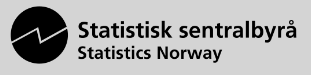 23
Dato: 08.08.19
Markedstall byggenæringen august 2019
Noe økt låneetterspørsel fra husholdningene
Etterspørselen etter lån fra husholdningene økte noe i 2. kvartal 2019, mens etterspørselen etter lån fra ikke-finansielle foretak var om lag uendret. Kredittpraksisen overfor både husholdninger og foretak var uendret. Utlånsrentene økte i begge segmenter, i tråd med økte finansieringskostnader. For 3. kvartal venter bankene små endringer i låneetterspørsel, kredittpraksis, lånebetingelser og utlånsmarginer, både for husholdninger og foretak.
https://www.norges-bank.no/aktuelt/nyheter-og-hendelser/Publikasjoner/Norges-Banks-utlansundersokelse/q2_2019-utlansundersokelse/
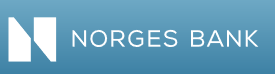 24
Dato: 08.08.19
Markedstall byggenæringen august 2019
Prisøkning på matvarer
Konsumprisindeksen (KPI) steg 1,9 prosent fra juli 2018 til juli 2019, mens KPI-JAE økte 2,2 prosent i samme periode. Fra juni til juli 2019 gikk KPI opp 0,7 prosent, mens KPI-JAE gikk opp 0,6 prosent.
https://www.ssb.no/priser-og-prisindekser/artikler-og-publikasjoner/prisokning-pa-matvarer
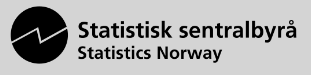 25
Dato: 09.08.19
Markedstall byggenæringen august 2019
Rentene øker
Renta på nye boliglån til husholdninger fra banker og kredittforetak økte med 0,09 prosentpoeng fra april til mai 2019 til 2,69.
https://www.ssb.no/bank-og-finansmarked/artikler-og-publikasjoner/rentene-oker--394180
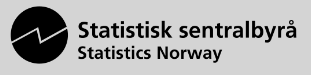 26
Dato: 12.08.19
Markedstall byggenæringen august 2019
Færre konkursar, men flere innenfor bygg og anlegg
Det vart opna 1294 konkursar i 2. kvartal i år. 
Dette er ein nedgang på 5 prosent samanlikna med det same kvartalet i fjor.
For bedrifter innanfor bygg og anlegg er det en økning frå i fjor
https://www.ssb.no/virksomheter-foretak-og-regnskap/artikler-og-publikasjoner/faerre-konkursar--394102
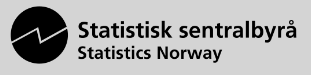 27
Dato: 12.08.19
Markedstall byggenæringen august 2019
Styringsrenten uendret på 1,25 prosent
I Pengepolitisk rapport 2/19, som ble publisert 20. juni, var hovedstyrets vurdering at kapasitetsutnyttingen i norsk økonomi var noe over et normalt nivå. 
Den underliggende prisveksten var litt høyere enn inflasjonsmålet på 2 prosent. Styringsrenten ble hevet med 0,25 prosentenheter til 1,25 prosent. Hovedstyrets vurdering av utsiktene og risikobildet tilsa at styringsrenten mest sannsynlig ville bli satt videre opp i løpet av året.
https://www.norges-bank.no/tema/pengepolitikk/Rentemoter/2019/august-2019/
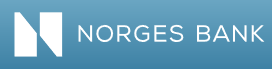 28
Dato: 15.08.19
Markedstall byggenæringen august 2019
DNB-market halvårlige rapport
Nyheter om en eskalerende handelskrig og svekket global vekst har ført til turbulente markeder i år. De store sentralbankene er i ferd med å gjøre retrett, etter et fjorår preget av faktisk og forsøksvis normalisering av pengepolitikken. Handelsbarrierer og usikkerhet ligger an til å tårne seg videre opp i tiden som kommer. Det vil legge en ytterligere demper på global vekst, og skyve lange renter videre ned fra svært lave nivåer. Relativt solide husholdninger, i kombinasjon med stimulerende penge-og finanspolitikk, vil trolig hindre at det blir resesjon i de største økonomiene.
https://www.dnb.no/portalfront/nedlast/no/markets/analyser-rapporter/norske/okonomiske-utsikter/HR190822.pdf
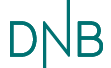 29
Dato: 22.08.19
Markedstall byggenæringen august 2019
Oppsving for detaljhandelen
Omsetningsvolumet til detaljhandelsbedriftene gikk opp med 0,8 prosent fra juni til juli 2019, viser sesongjusterte tall. Dette skjer etter en nedgang på 0,3 prosent fra mai til juni.
https://www.ssb.no/varehandel-og-tjenesteyting/artikler-og-publikasjoner/oppsving-for-detaljhandelen
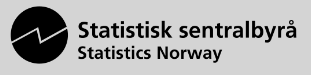 30
Dato: 30.08.19
Markedstall byggenæringen august 2019
Svakere innenlandsk gjeldsvekst
Nye tall fra kredittindikatorstatistikken viser at tolvmånedersveksten i publikums innenlandske lånegjeld var 5,6 prosent fram til utgangen av juli, ned fra 5,7 prosent måneden før.
https://www.ssb.no/bank-og-finansmarked/artikler-og-publikasjoner/svakere-innenlandsk-gjeldsvekst--395821
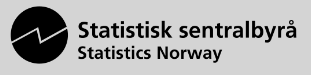 31
Dato: 28.08.19
Arbeidsmarkedet
32
Markedstall byggenæringen august 2019
Laveste ledighet siden 2008 i BA
Antallet registrerte helt ledige økte med 600 personer fra juni til juli, ifølge sesongjusterte tall fra NAV. Bruttoledigheten, som i tillegg inkluderer arbeidssøkere som deltar i arbeidsmarkedstiltak, økte med 1 200 personer. 
Arbeidsledigheten i BA var på 2,6 % i industrien 3,0.
https://www.nav.no/no/NAV+og+samfunn/Statistikk/Arbeidssokere+og+stillinger+-+statistikk/Nyheter/%C3%B8kning-i-ledigheten-i-juli
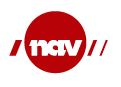 33
Dato: 02.08.19
Markedstall byggenæringen august 2019
Over 58 000 flere jobber
Mellom 2. kvartal 2018 og 2. kvartal 2019 ble det over 58 000 flere jobber.
I perioden ble det etablert nesten 309 000 nye jobber, mens om lag 251 000 forsvant.
https://www.ssb.no/arbeid-og-lonn/artikler-og-publikasjoner/over-58-000-flere-jobber
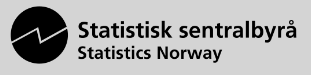 34
Dato: 14.08.19
Markedstall byggenæringen august 2019
AKU
Arbeidsløysa på 3,6 prosent
Justert for sesongvariasjonar, utgjorde dei arbeidslause 3,6 prosent av arbeidsstyrken i juni, opp 0,1 prosentpoeng frå mars.
https://www.ssb.no/arbeid-og-lonn/artikler-og-publikasjoner/arbeidsloysa-pa-3-6-prosent
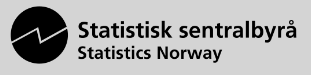 35
Dato: 21.08.19
Markedstall byggenæringen august 2019
Lågare folketal i 201 kommunar
Ved utgangen av juni budde det 5 345 600 personar i Noreg. I første halvår auka folketalet med 17 400, men berre 208 av landets 422 kommunar tok del i auken. Folketalet gjekk nemleg ned i 201 kommunar i same periode.
https://www.ssb.no/befolkning/artikler-og-publikasjoner/laegre-folketal-i-201-kommunar
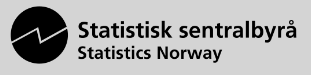 36
Dato: 20.08.19
Markedstall byggenæringen august 2019
Arbeidskraftkostnadsindeks
0,2 %
endring siste kvartal for industri
0,9 %
Endring siste kvartal for bygg og anlegg
https://www.ssb.no/arbeid-og-lonn/statistikker/aki/kvartal
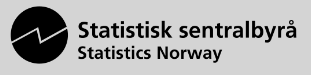 37
Dato: 23.08.19
Resultater
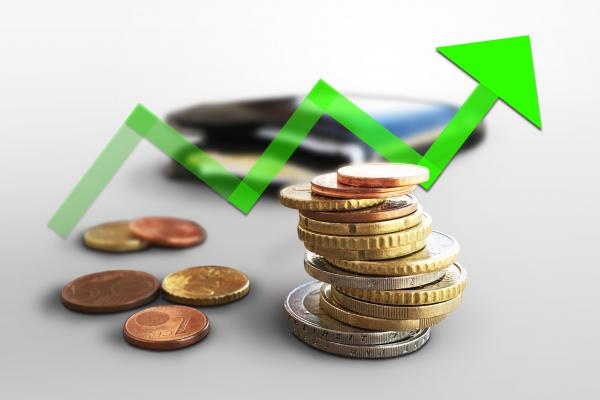 38
Markedstall byggenæringen august 2019
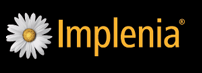 Stygge tap ved et par store anleggsprosjekter er hovedårsaken til at Implenia Norge gikk med dundrende underskudd i fjor. 
Omsetningen i Implenia Norge AS har de fire siste årene ligget på over to milliarder kroner, og endte i fjor på 2,354 milliarder kroner.
https://www.veier24.no/artikler/implenia-tapte-600-millioner-kroner-pa-entreprenordriften-i-fjor/470612
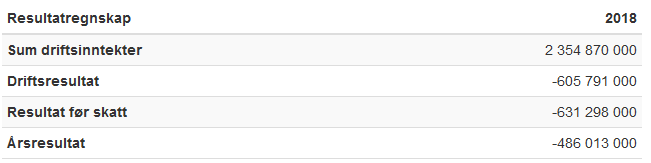 39
Dato: .08.19
Markedstall byggenæringen august 2019
Selvaag bolig
Selvaag Bolig hadde et EBITDA-resultat (IFRS) justert for finanskostnader på 316 millioner kroner for andre kvartal. 
Resultatet er 138 millioner kroner høyere enn for samme periode i fjor og gir en margin på 30,5 prosent.
http://www.selvaagboligasa.no/Norwegian/investorer/default.aspx
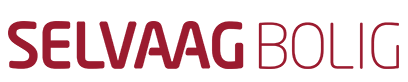 40
Dato: 14.08.19
Markedstall byggenæringen august 2019
Veidekke
Veidekke omsatte for NOK 10,1 milliarder i andre kvartal, og resultatet før skatt var NOK 451 millioner. 
Veidekkes entreprenørvirksomhet fikk nye ordrer til en verdi av NOK 8,7 milliarder i kvartalet og hadde per 30. juni ordrereserver på NOK 35,3 milliarder.
http://veidekke.no/om-oss/nyheter-og-media/pressemeldinger/article31255.ece
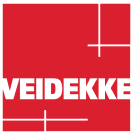 41
Dato: 15.08.19
Markedstall byggenæringen august 2019
Thon Eiendom 2.kv
Omsetningen for sentre Thon forvalter for andre endte på 4,82 milliarder kroner i første halvår, ned fra 5,79 milliarder i første halvår 2017.
Butikkomsetningen for Thons egne sentre var på 22,63 milliarder kroner i første halvår, opp fra 22,18 til samme tid i fjor.
Resultat før skatt endte på 628 millioner kroner, mot 1,4 milliarder i første halvår i fjor. Deler av fallet skyldes verdijusteringene på kjøpesentereiendom, og fastrenteavtaler.
https://thoneiendom.no/
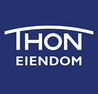 42
Dato: 16.08.19
Markedstall byggenæringen august 2019
NRC
Omsetningen var på nesten 1,7 milliarder kroner i andre kvartal isolert, og 2,9 milliarder kroner for årets seks første måneder. 
Det er en dobling fra fjoråret for begge perioder, hovedsakelig som følge av oppkjøp. 
Ordreinngangen på 3,4 milliarder kroner i kvartalet er den høyeste noensinne og ga en ordrebok på nær åtte milliarder kroner for NRC Group ved utgangen av juni.
https://nrcgroup.com/investor/les/?article=aHR0cHM6Ly9wdWJsaXNoLm5lLmNpc2lvbi5jb20vdjIuMC9SZWxlYXNlL0dldERldGFpbC81NzQ2ODNCOEU0QTU3Q0Y3
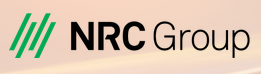 43
Dato: 20.08.19
Markedstall byggenæringen august 2019
AF-Gruppen 2.kv
AF Gruppen (AFG) leverer sterk vekst og gode resultater for 2. kvartal 2019. Omsetningen økte med 25 prosent til MNOK 5 863 i kvartalet, mens resultatet før skatt økte med 42 prosent til MNOK 363. 
AF Gruppens omsetning var MNOK 5 863 (4 692) i 2. kvartal og MNOK 11 077 (8 575) i første halvår. Dette tilsvarer en vekst på henholdsvis 25 % og 29 % sammenlignet med tilsvarende periode i fjor. Resultat før skatt ble MNOK 363 (256) i 2. kvartal og MNOK 590 (450) i 1. halvår. Dette ga en resultatmargin på 6,2 % (5,5 %) i 2. kvartal og 5,3 % (5,3 %) i 1. halvår. Samlet ordrereserve var MNOK 23 085 (19 866) ved utgangen av kvartalet.
https://afgruppen.no/nyheter/2019/08/25-prosent-vekst-og-solid-resultatokning-i-2.-kvartal-2019/
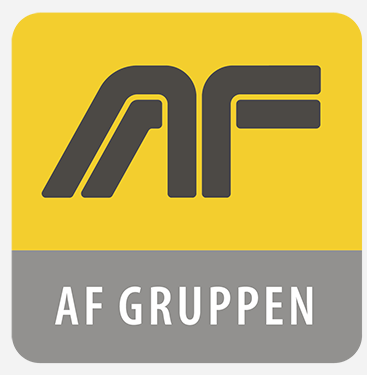 44
Dato: 23.08.19
Markedstall byggenæringen august 2019
Victoria Eiendom – delårsrapporter
Utleiemarkedet for butikklokaler i sentrale deler av Oslo oppleves som selektivt, men fortsatt attraktivt for de beste lokasjonene. 
Nye handelsmønstre- og plattformer skaper noe usikkerhet, men gir også muligheter, særlig innen lager- og logistikksegmentet.
Transaksjonsmarkedet i 2018 endte på omtrent kr 90 milliarder. Per 2. kvartal 2019 oppleves det god aktivitet i transaksjonsmarkedet, som estimeres å ende i størrelsesorden kr 80-90 milliarder ved årets slutt.
Markedet for utleie av boliger i Oslo viser fortsatt en stabil ut-vikling, med en prisvekst per 2. kvartal i underkant av 2 %.Boligprisene i Oslo har flatet noe ut, etter en frisk start på året. Så langt i 2019 er den nominelle prisveksten i Oslo på omkring 5 %.
https://www.eiendomsspar.no/victoria-eiendom-delarsrapporter/
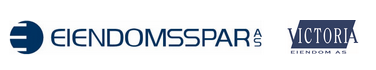 45
Dato: 23.08.19